Шаблон презентации для фона видеолекции с видеодоской
Размер слайда: Стандартный (4:3)
Основной шрифт: Calibri
Цвет текста: светлый.
Оптимальное количество слайдов: 10-15шт для 10 минут видео.
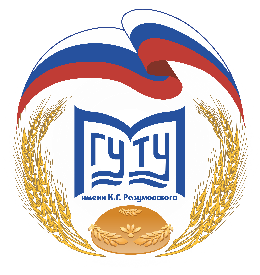 Московский государственный
университет технологий и управления 
им. К.Г. Разумовского (ПКУ)
«Наименование курса»
Наименование лекции
ФИО автора курса
уч. степень, уч. звание
Пример текста.

Заголовок. 20пт

Список: 18пт, 
первый пункт; 
второй пункт;
третий пункт;
последний пункт.
Весь текст выровнен по левому краю
Обратите внимание на знаки препинания в списках.
Схемы и картинки
Заголовок схемы
Текст
Текст
Текст
Заголовок схемы выравнен по центру.
Важно! Все схемы создаются средствами PowerPoint.
Схемы и картинки
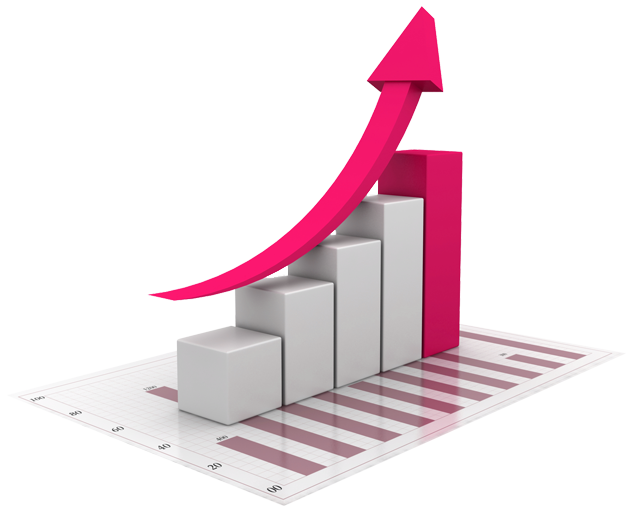 Название изображения
Название изображения выравнено по центру.
Важно! Разрешение картинок должно быть не меньше 720р.
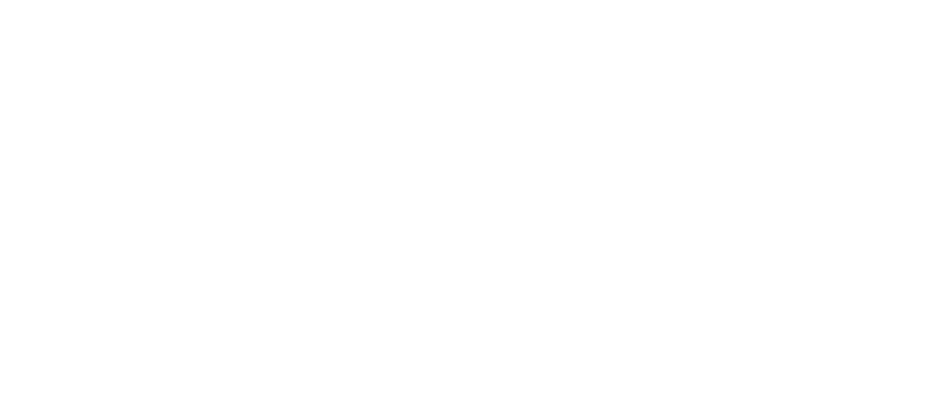 Население региона (НР) или база для расчетов составляет 1 млн. чел.
Социально-демографическая группа «Лица в возрасте 16-19 лет» (Г) в населении региона составляет 200 тыс. чел.
Потребителей продукта «Соленые орешки в упаковке» в населении региона (П) насчитывается 100 тыс. чел.
Потребителей продукта «Соленые орешки в упаковке» в социально-демографической группе (ПГ) насчитывается 40 тыс. чел.
Аффинити индекс (АИ) составит 200%. Он показывает, что доля потребителей продукта в соц.-дем. группе в два раза больше, чем в населении, что характеризуют большую склонность данной соц.-дем. группы к потреблению продукта.
ПРИМЕР ХОРОШЕЙ ПРЕЗЕНТАЦИИ
ВСТУПИТЕЛЬНЫЕ ИСПЫТАНИЯ ПРИ ПРИЕМЕ НА 1 КУРС
НА ОСНОВАНИИ РЕЗУЛЬТАТОВ ЕГЭ
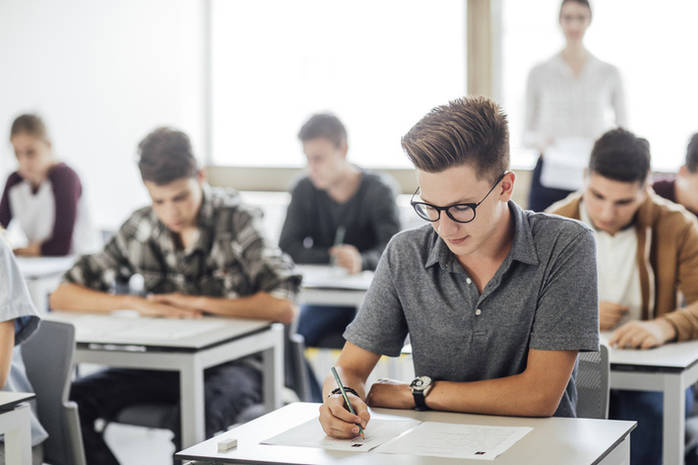 1
НА ОСНОВАНИИ ВНУТРЕННИХ ВСТУПИТЕЛЬНЫХ ИСПЫТАНИЙ
2
лица, имеющие начальное профессиональное, среднее профессиональное и высшее образование
лица, с ограниченными возможностями(при отсутствии ЕГЭ)
иностранные граждане
ПРИМЕР ХОРОШЕЙ ПРЕЗЕНТАЦИИ
KPI - система показателей, с помощью которой работодатели оценивают своих сотрудников. Показатели работы каждого отдельного сотрудника привязывают к общим KPI всей компании (таким, как прибыль, рентабельность или капитализация).
-Цель системы - сделать так, чтобы действия сотрудников из разных служб не были противоречивыми и не тормозили работу специалистов из других подразделений. Каждый вносит вклад в общее дело, работает на достижение стоящих перед ним целей и в результате получает бонусы за их выполнение.
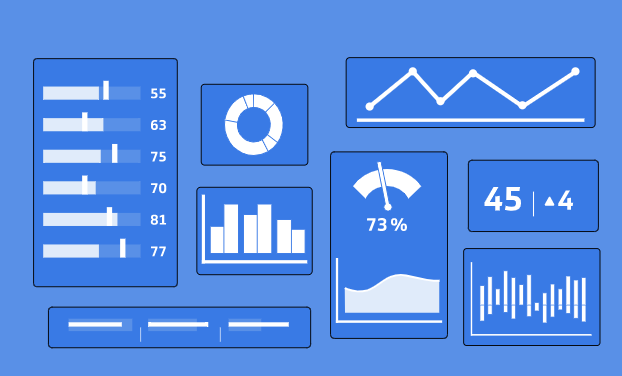 ПРИМЕР ХОРОШЕЙ ПРЕЗЕНТАЦИИ
КУРСЫ ДОВУЗОВСКОЙ ПОДГОТОВКИ МГУТУ
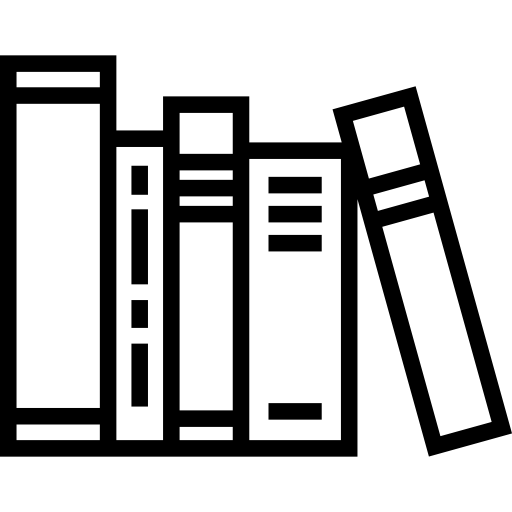 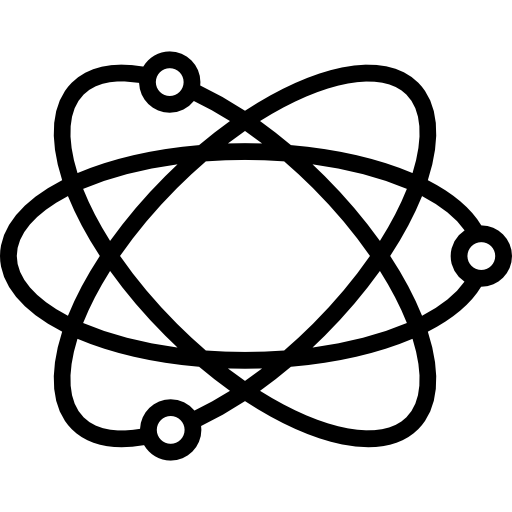 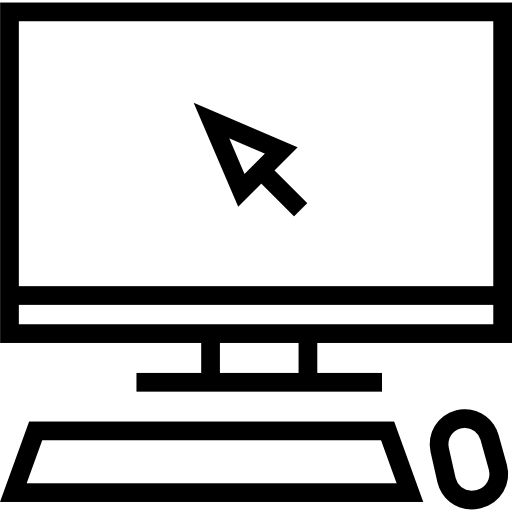 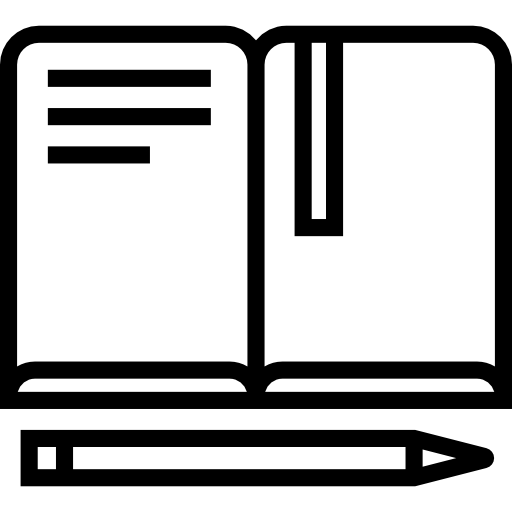 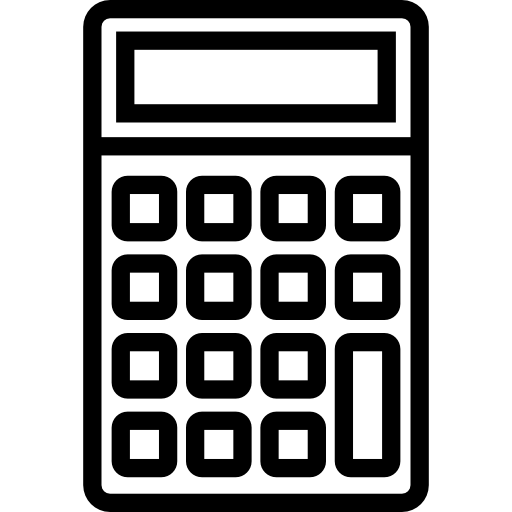 Физика
Математика
Литература
Информатика и ИКТ
Русский язык
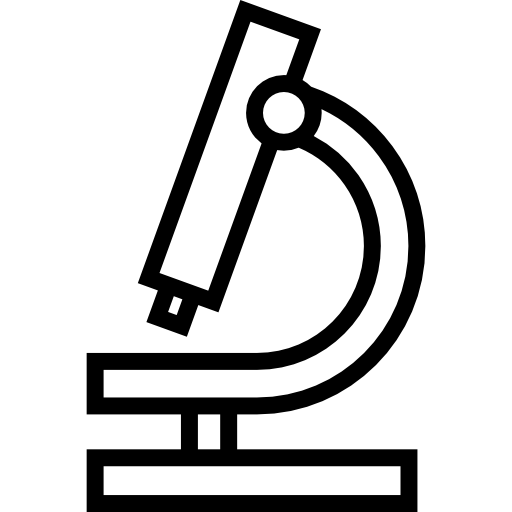 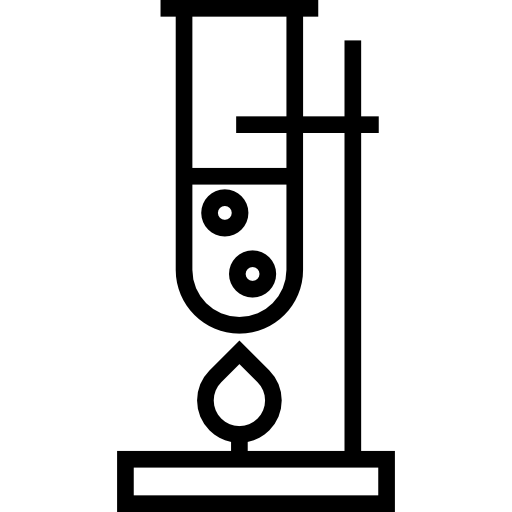 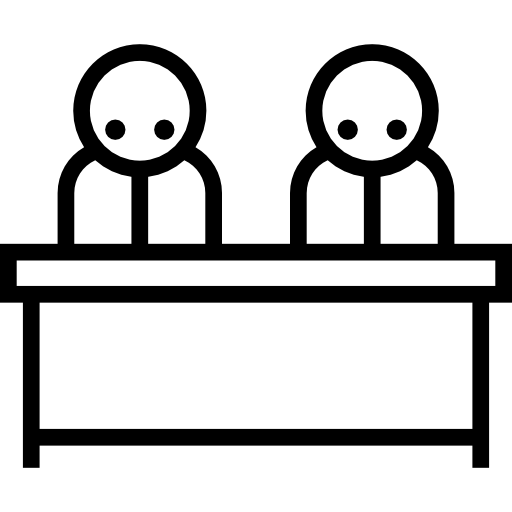 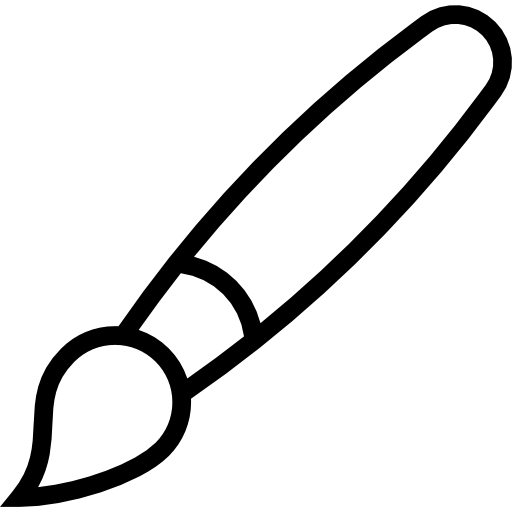 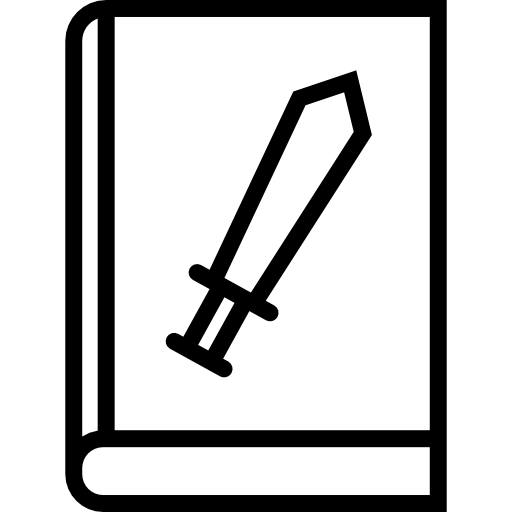 Рисунок
История
Биология
Химия
Обществознание
Пример некачественной презентации
Компании могут развивать собственные логистические подразделения, а могут привлекать транспортно-логистические организации для решения вопросов поставок, складирования и снабжения. В зависимости от уровня привлечения независимых компаний для решения бизнес-задач в логистике различают разные уровни: 1PL (от англ. first-party logistics) — подход, при котором организация обращается к предприятию-специалисту отдельной логистической операции: склад (хранение), почта (информационный обмен), такси (транспорт); 3PL (third-party logistics) — подход, при котором полный комплекс логистических услуг от доставки и адресного хранения до управления заказами и отслеживания движения товаров передается на сторону транспортно-логистической организации. В функции такого 3PL-провайдера входит организация и управление перевозками, учёт и управление запасами, подготовка импортно-экспортной и фрахтовой документации, складское хранение, обработка груза, доставка конечному потребителю.
Задача управления логистикой на практике сводится к управлению несколькими компонентами, которые составляют так называемый «logistics mix»:
складские сооружения (отдельные складские постройки, центры дистрибуции, складские помещения, совмещенные с магазином);
запасы (объем запасов по каждому наименованию, место нахождения запаса);
транспортировка (виды транспорта, сроки, виды тары, наличие водителей и т. д.);
комплектация и упаковка (простота и легкость с точки зрения логистического обслуживания с одновременным сохранением влияния на покупательскую активность);
связь (возможность получения как конечной, так и промежуточной информации в процессе товародвижения)[5].
Пример некачественной презентации
Изометри́ческая прое́кция (др.-греч. ἴσος «равный» + μετρέω «измеряю») — это разновидность аксонометрической проекции, при которой в отображении трёхмерного объекта на плоскость коэффициент искажения (отношение длины спроецированного на плоскость отрезка, параллельного координатной оси, к действительной длине отрезка) по всем трём осям один и тот же. Слово «изометрическая» в названии проекции пришло из греческого языка и означает «равный размер», отражая тот факт, что в этой проекции масштабы по всем осям равны. В других видах проекций это не так.
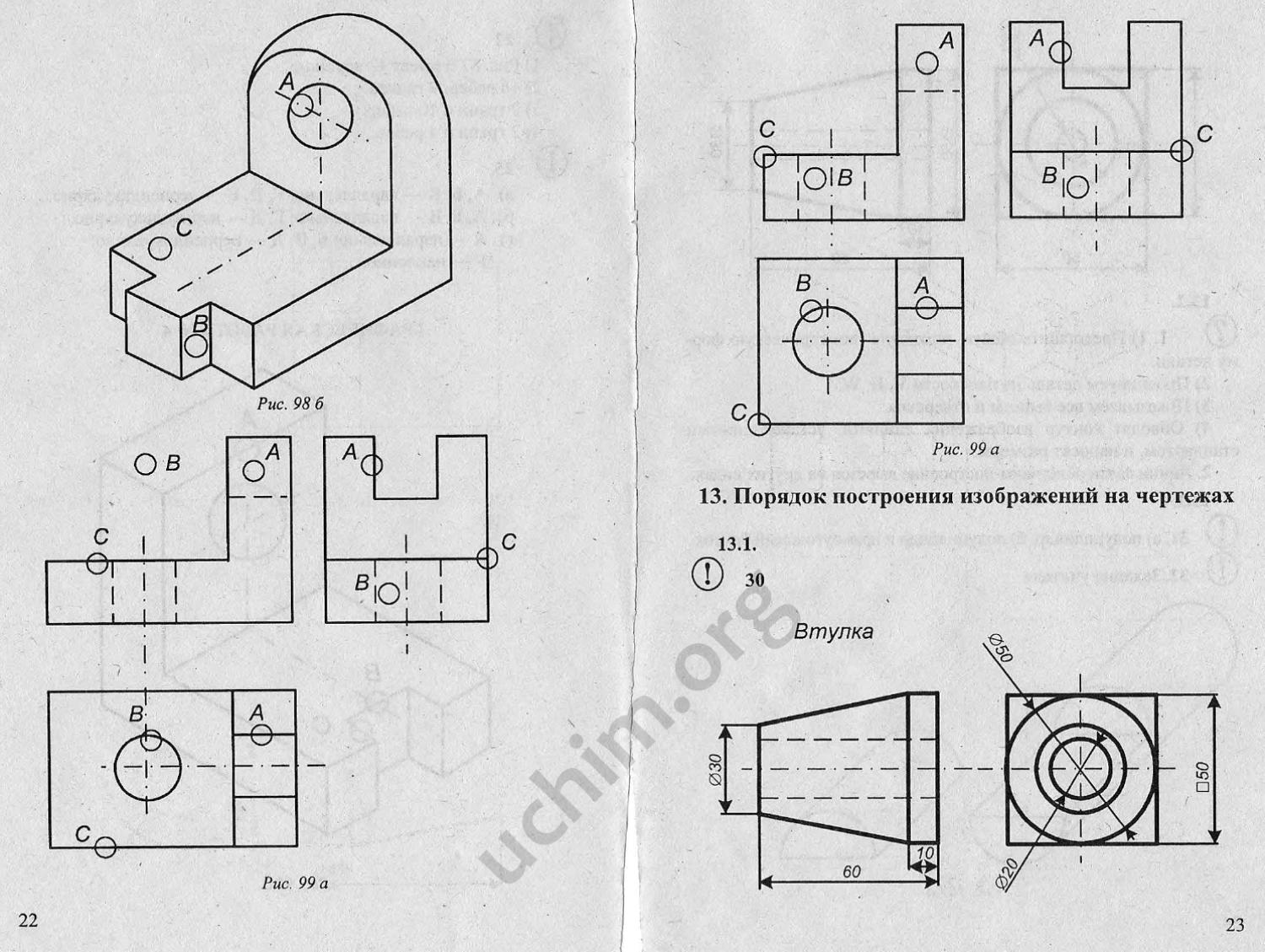 Пример некачественной презентации
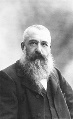 Оска́р Клод Моне́ (фр. Oscar-Claude Monet; 14 ноября 1840, Париж — 5 декабря 1926, Живерни) — французский живописец, один из основателей импрессионизма.
Пример некачественной презентации
Структура — это упорядоченная совокупность внутренних связей некоторого объекта, обеспечивающих воспроизводимость при изменяющихся условиях. Иногда в определении понятия структуры добавляют, что указанные внутренние связи устойчивы и что они обеспечивают целостность объекта и его тождественностьсамому себе. Подобное ограничение, по-видимому, излишне, так как в некоторых отраслях знания рассматриваются объекты с переменной, нестационарной и тому подобными структурами.